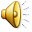 1 младшая группа «Гномики»
Режимные моменты.
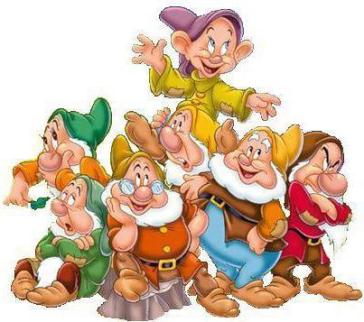 Наши будни
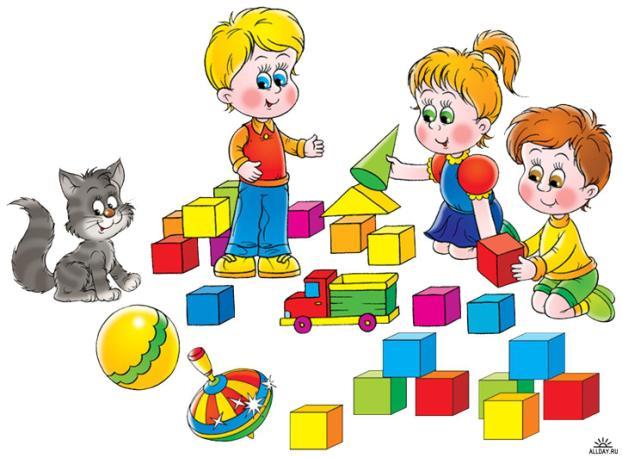 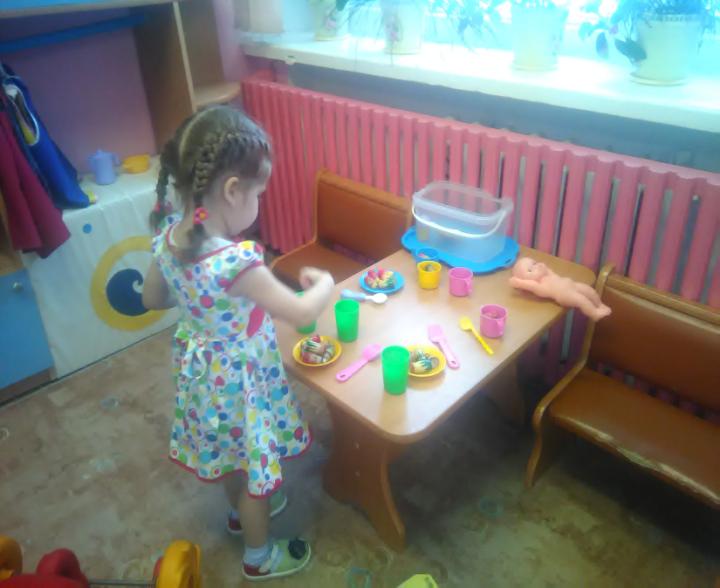 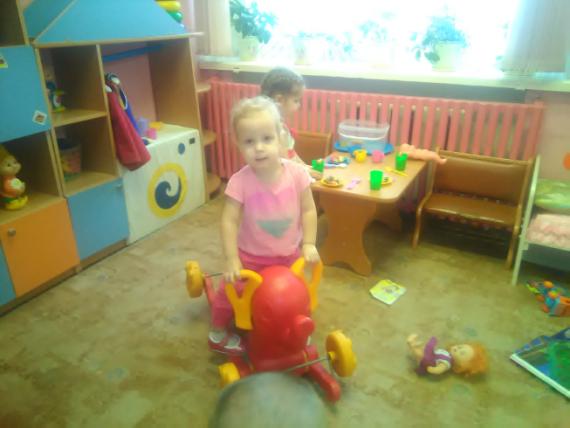 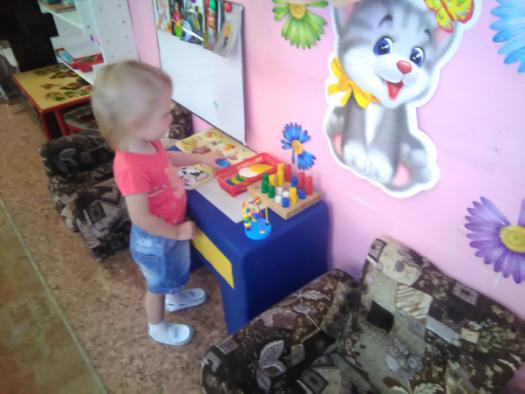 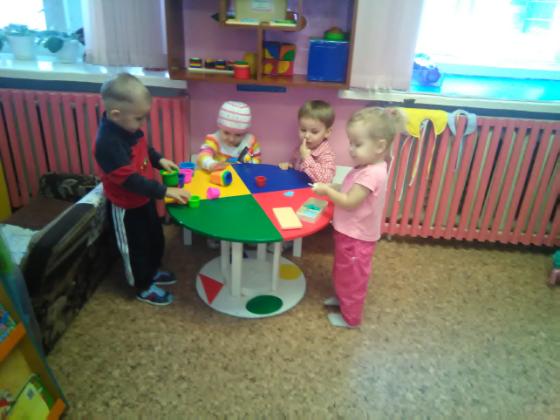 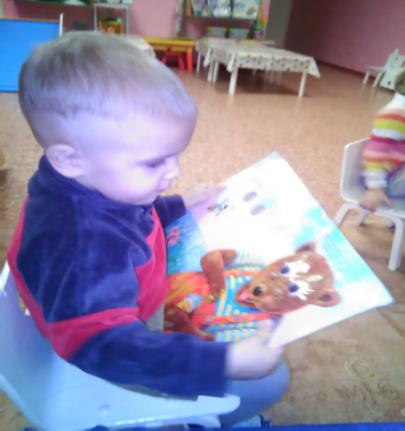 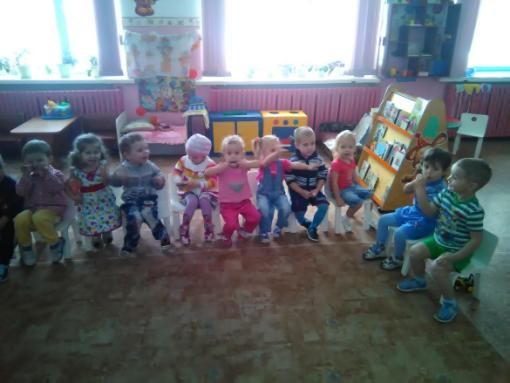 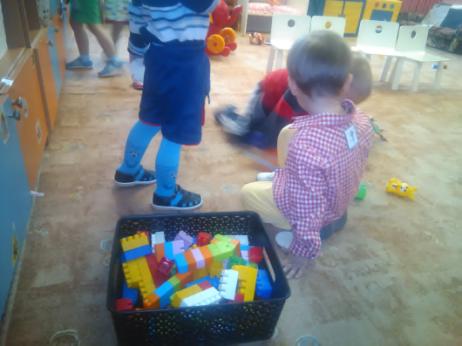 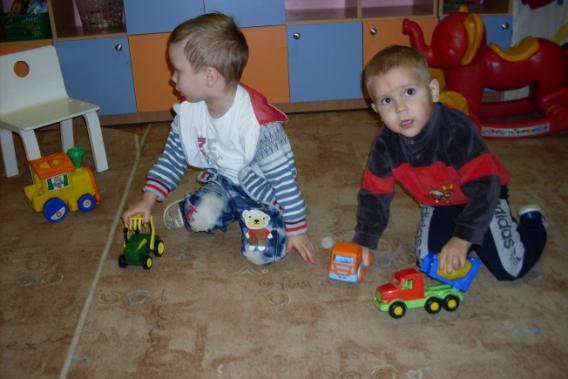 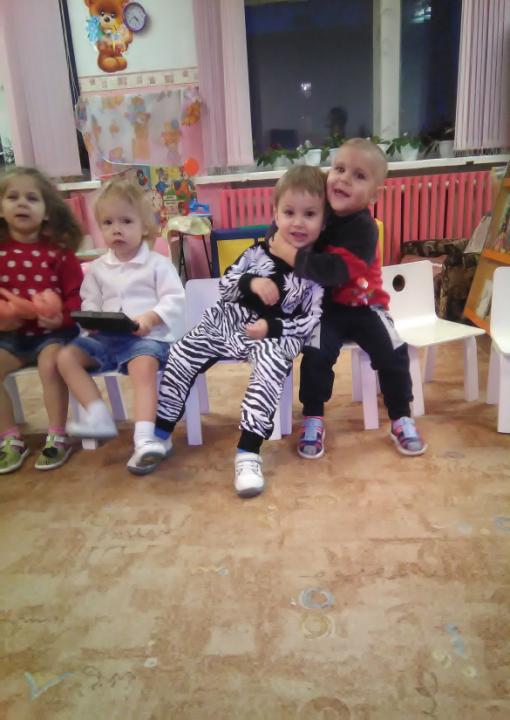 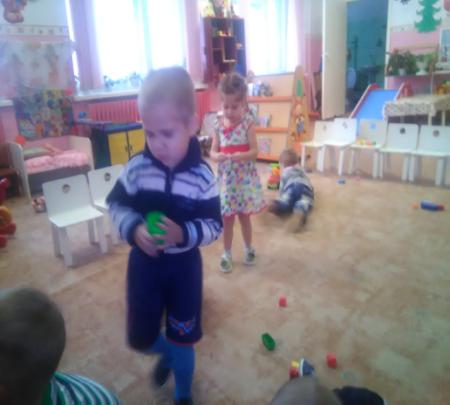 Мы кушаем
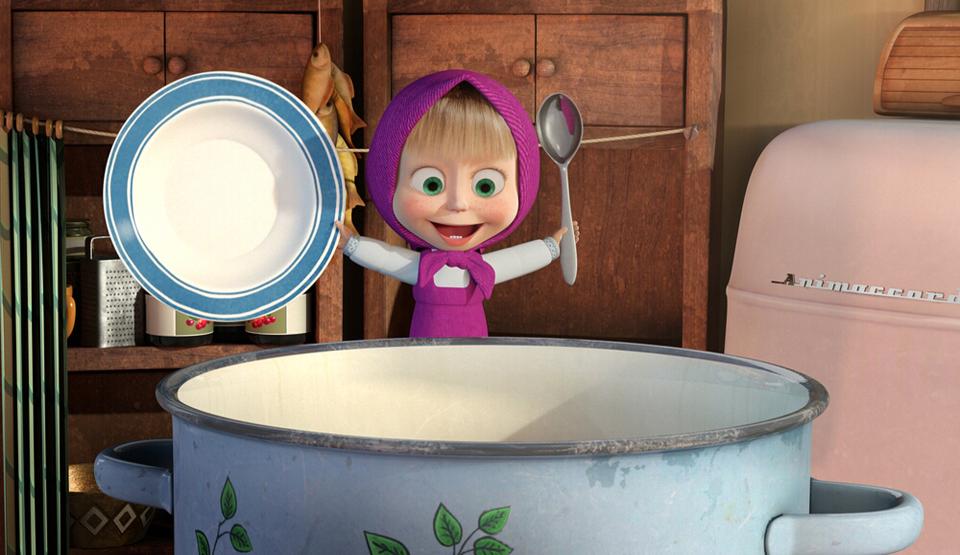 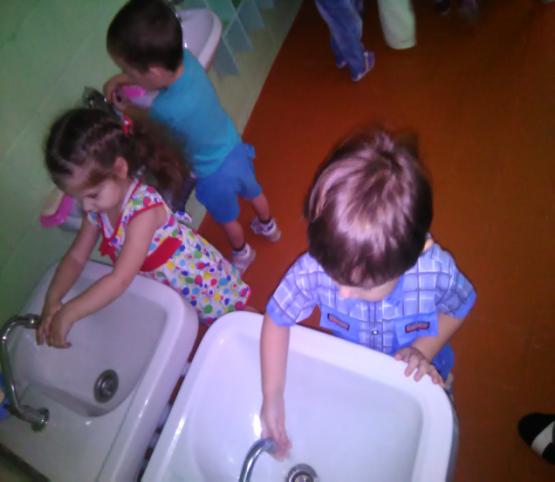 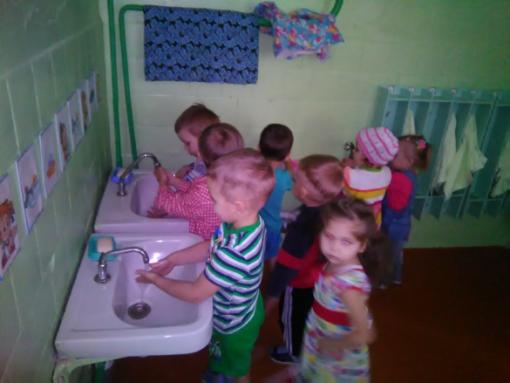 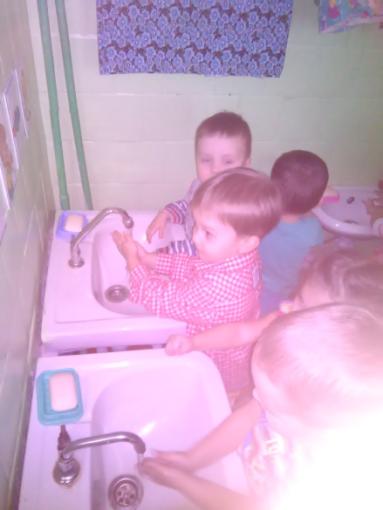 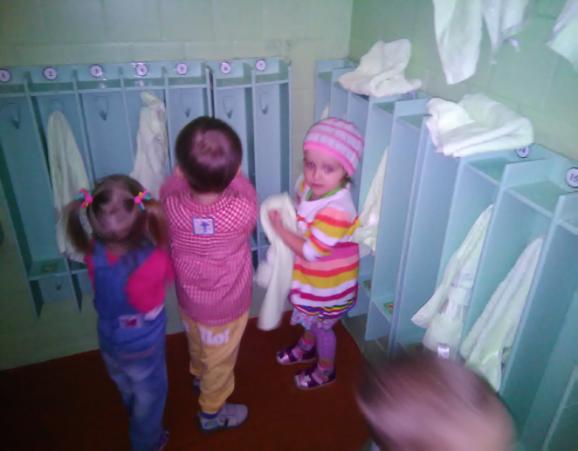 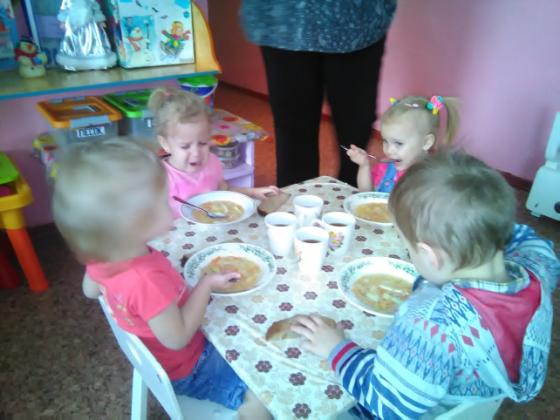 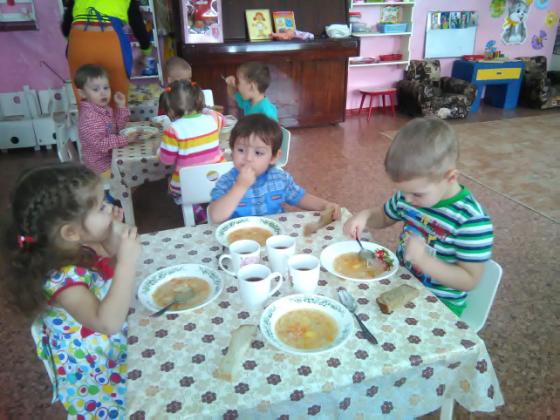 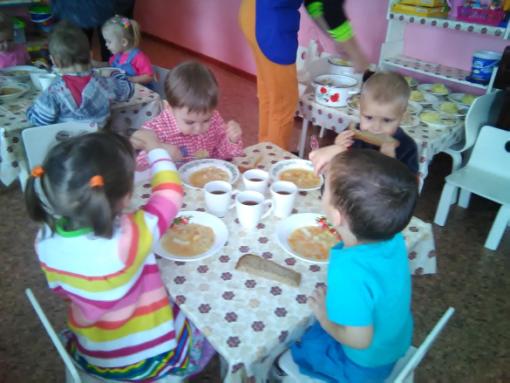 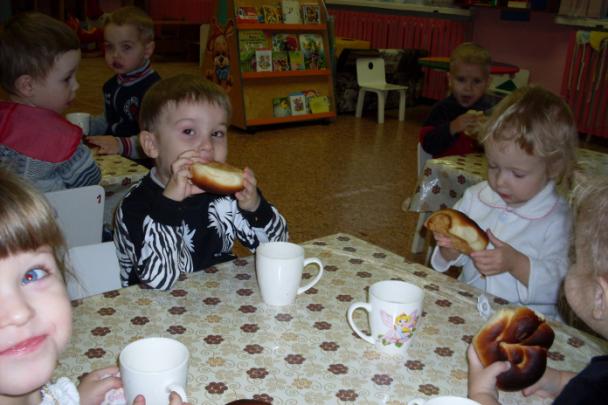 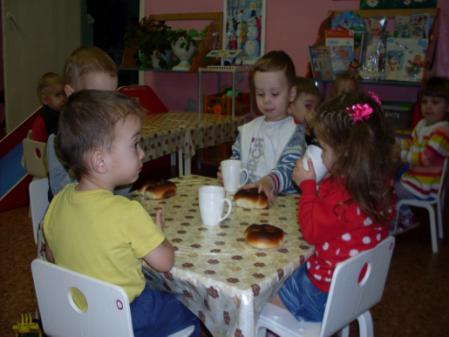 Зарядка
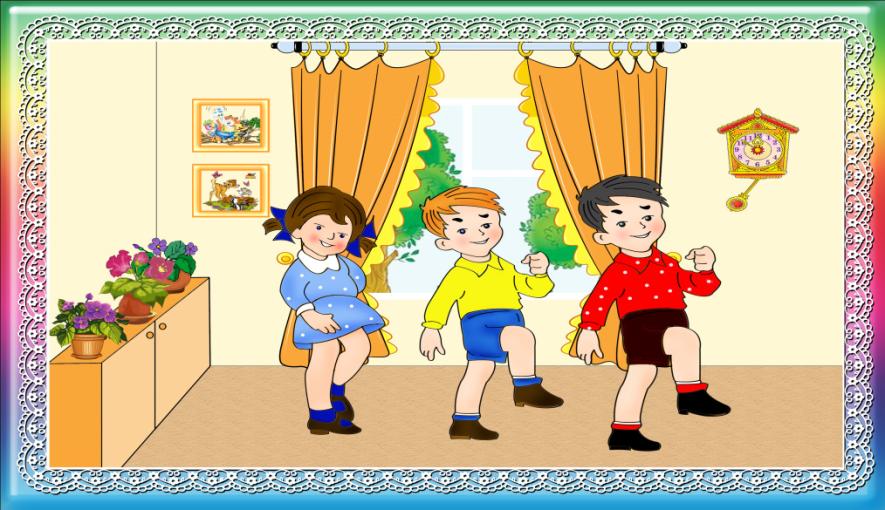 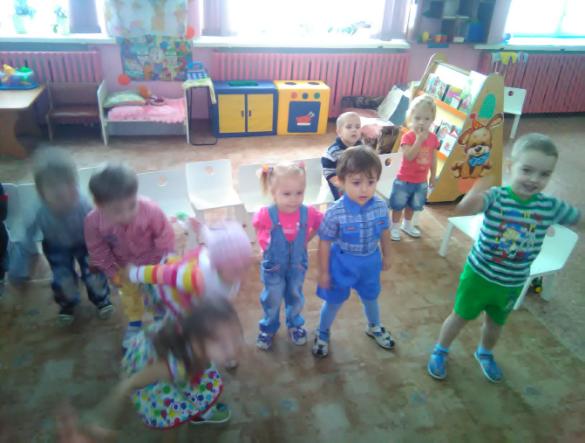 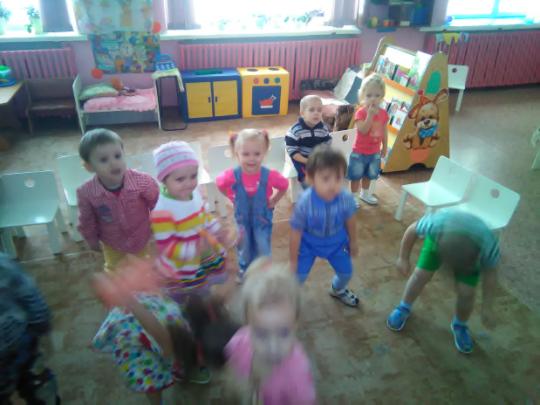 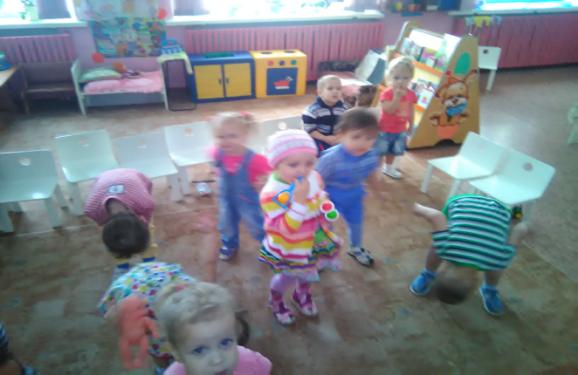 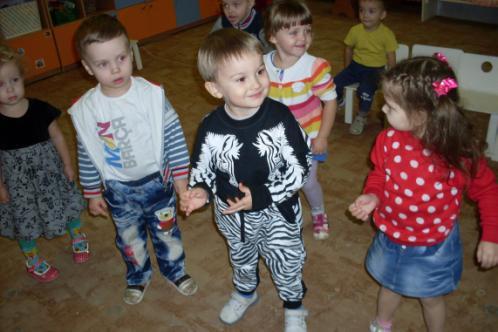 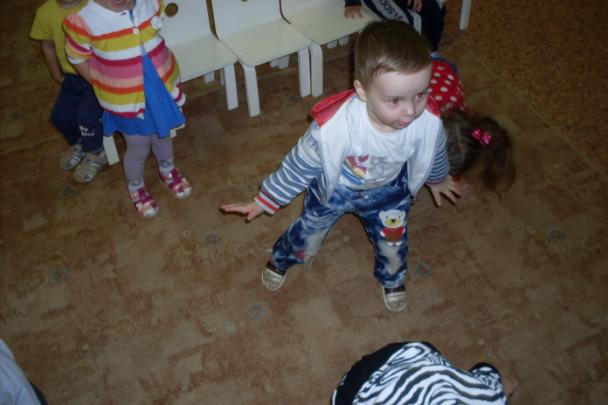 Непосредственно- образовательная деятельность
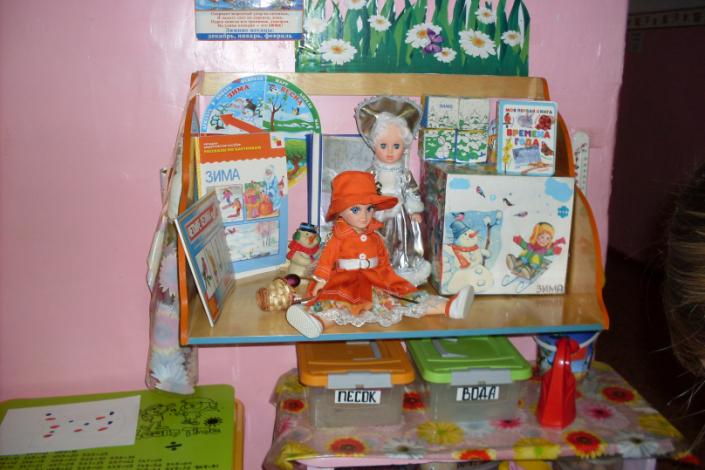 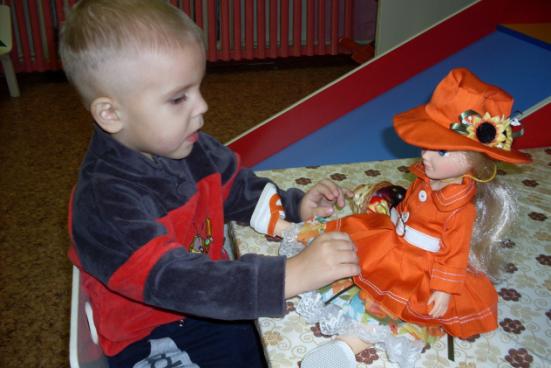 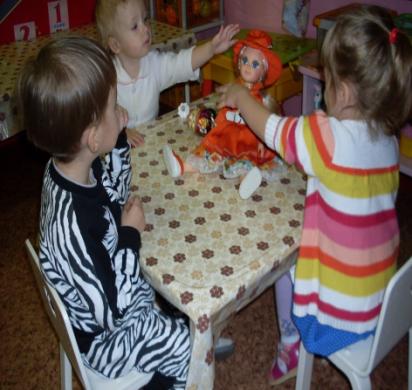 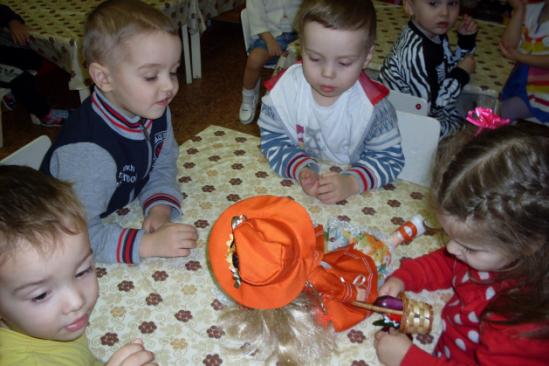 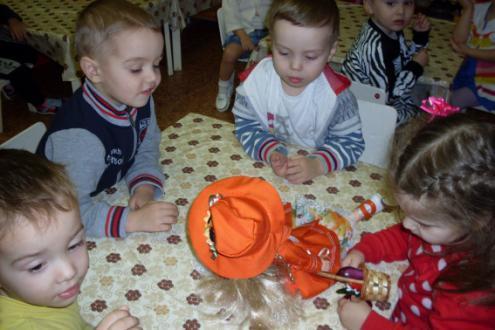 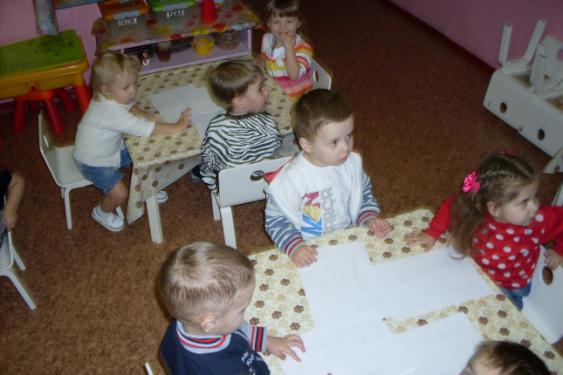 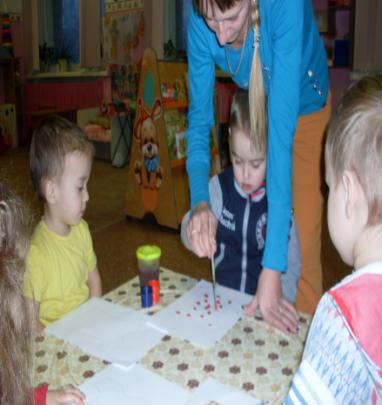 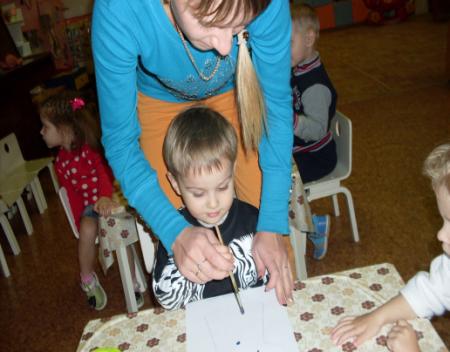 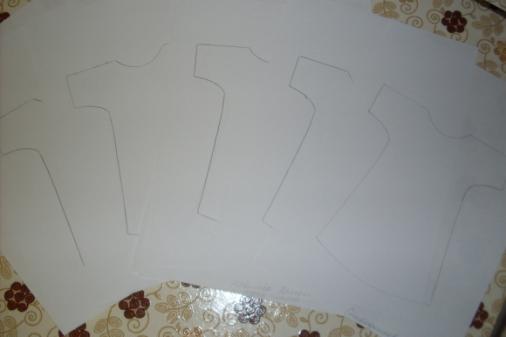 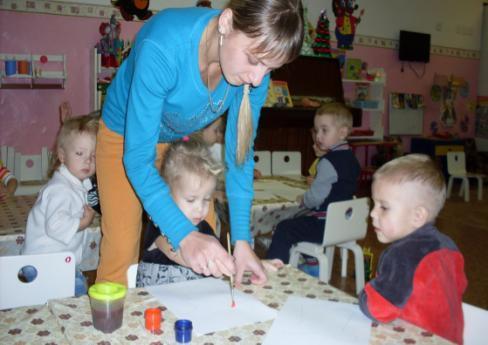 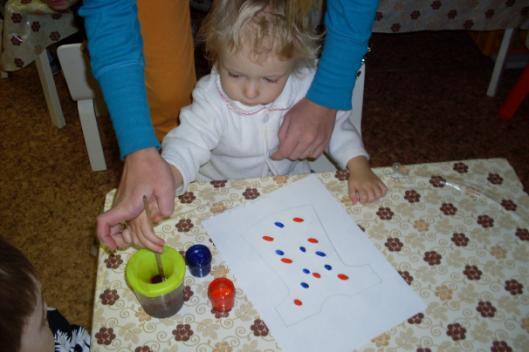 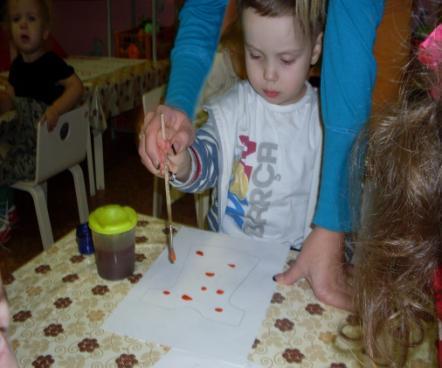 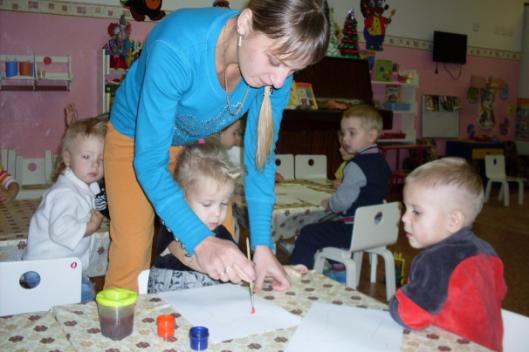 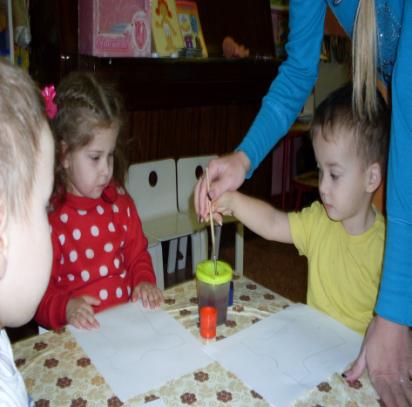 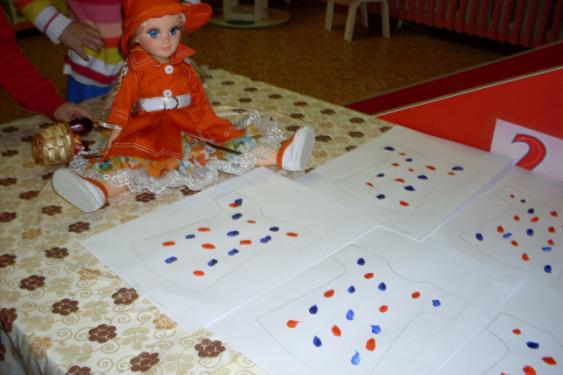 Подготовка ко сну, сон
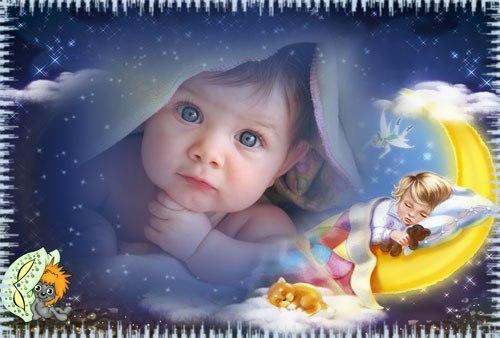 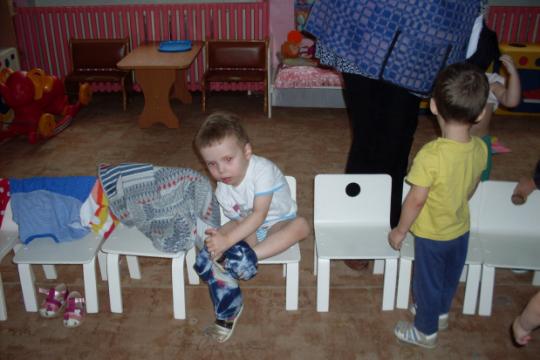 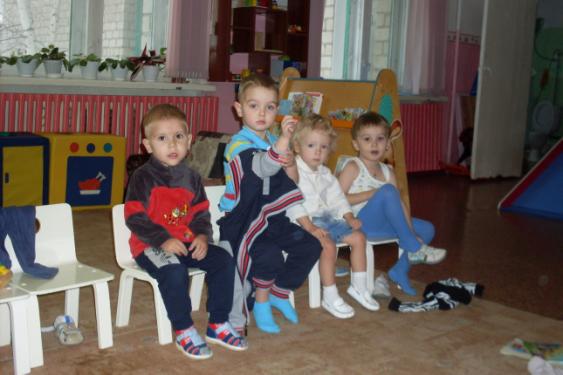 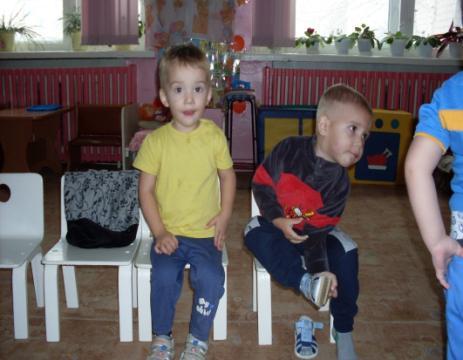 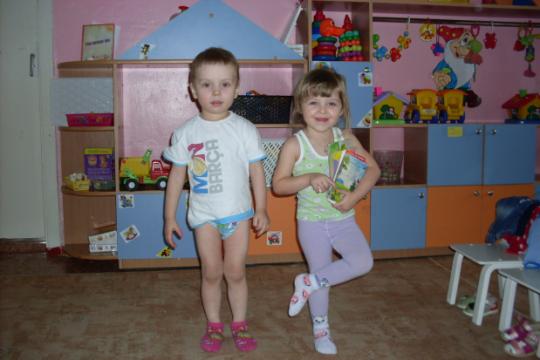 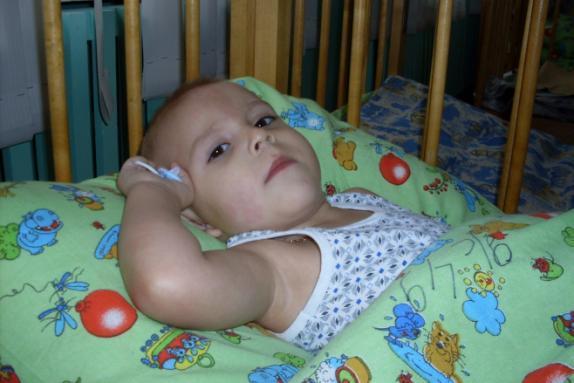 Спасибо за внимание!
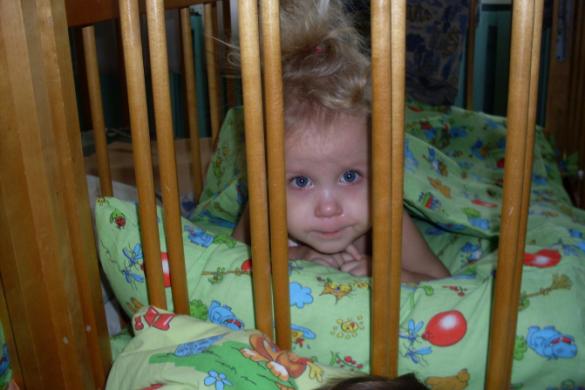